Year 8, Term 2 – transport me to the ‘real’
‘In conversation with writers’ podcast
Phase 4, Core formative task 4 – Jennifer Wong podcast – PowerPoint
NSW Department of Education
[Speaker Notes: Teacher note: this student work sample and audio file are not standalone resources. They has been designed for use by teachers in connection to the program Transport me to the ‘real’ and the accompanying resources.]
Sharing learning intentions and success criteria
2
[Speaker Notes: Teacher note: this slide has been used to identify the explicit teaching learning strategy and should be deleted or hidden when using in a classroom setting. Sharing learning intentions allows a teacher to effectively communicate learning goals with students. They allow students to connect new learning to existing knowledge, skills and understanding. When used with success criteria students have a clear idea of the learning goal and how to get there (AERO 2024a). The sample success criteria are aligned to the syllabus. They break the learning intention into smaller and more manageable actions. They show students what they must do, say, make, create or perform to demonstrate their learning (Griffin 2018). These have been left blank with suggestions provided in the notes to allow for the co-construction of success criteria that reflects student needs. When co-constructing with students, teachers use their expertise to guide student thinking, and often model and use exemplars to show students what success 'looks like'.]
Learning intentions and success criteria
Learning intentions
We are learning to:
understand the purpose of the language forms and features of a podcast
understand the grammar used in a podcast to communicate effectively.
Success criteria
I will know I am successful when I can:
[these could be co-constructed with the class or used as per the notes].
3
[Speaker Notes: Teacher note: clarify what students are learning and why. 
Learning intentions and success criteria are best co-constructed with students. Adapt the learning intention as required and add matching success criteria.
For more information see ⁠AITSL or the NSW Department of Education explicit teaching strategies. 
LISC is not necessarily presented at the beginning of the lesson. Teacher needs to consider most effectual time to introduce. 
LISC should be revisited during the lesson to support students' evaluation of their learning.

Review the success criteria with the class. You may need to revisit these as you progress through the lesson sequence. It is recommended that success criteria be created collaboratively with students to suit individual classes.

Suggested success criteria: 
I will know I am successful when I can:
identify the language forms and features of a podcast
explain the effect of a range of language forms and features of a podcast
apply my understanding of the language forms, features and structures of a podcast to draft sentences for your own podcast
use grammar effectively to get my ideas across.]
Connecting learning
4
[Speaker Notes: Teacher note: this slide has been used to identify the explicit teaching learning strategy and should be deleted or hidden when using in a classroom setting. The strategy of connecting learning involves making connections within and across learning. In this example, students are connecting learning to their own knowledge of how they use social media.

Teachers actively support students to make connections within and across knowledge, skills and understanding as well as to prior learning experiences. Learning is a change to long term memory. Long term memory is a network of overlapping information with many connections (AERO 2024b), which are called schemas (CESE 2017).]
Podcast – structure and features
Pre-listening
Before listening to the podcast, answer the following questions:
What do you already know about Jennifer Wong’s work?
What topics do you expect to hear discussed in the podcast about ‘Swimming with Dolphins’?
Predict how the structural elements (such as the introduction) of an interview podcast will be used in the podcast with Jennifer Wong.
Predict how the host will use open-ended questions to guide the conversation with Jennifer Wong.
Predict which language features (such as conversational tone or narrative language) you think will be used to make the podcast engaging and why will these be important.
5
[Speaker Notes: Teacher note: these before, during and after listening questions draw upon the learning developed in Phase 6, activity 1 – structure and features of a podcast contained within the resource booklet of the Transport me to the ’real’ program.
Suggested answers to questions

Question 1: What do you already know about Jennifer Wong's work?
Jennifer Wong writes about real-life issues using humour. Her short story 'Swimming with Dolphins' talks about depression.

Question 2: What topics do you expect to hear discussed in the podcast about 'Swimming with Dolphins'?
I expect to hear about how Jennifer Wong uses humour to talk about depression, her inspiration for the story, and her writing process.

Question 3: Predict how the structural elements (such as the introduction) of an interview podcast will be used in the podcast with Jennifer Wong.
The introduction will probably introduce Jennifer Wong and the main topic. The guest introduction will give more details about her background. The interview will have open-ended questions, and the conclusion will summarise the key points.

Question 4: Predict how the host will use open-ended questions to guide the conversation with Jennifer Wong.
The host will likely ask questions that let Jennifer Wong share her thoughts and experiences in detail, such as ‘What inspired you to write “Swimming with Dolphins”?’ or 'How do you use humour to discuss serious topics?'

Question 5: Predict which language features (such as conversational tone or narrative language) you think will be used to make the podcast engaging and why will these be important.
I think the podcast will use a conversational tone to make it feel friendly and engaging. Narrative language will probably be used to tell stories and make the discussion more interesting. These features are important because they help keep the audience interested and make complex topics easier to understand.]
Chunking and sequencing learning
6
[Speaker Notes: Teacher note: this slide has been used to identify the xxplicit teaching learning strategy and should be deleted or hidden when using in a classroom setting. 

Chunking learning into manageable components reduces demand on students’ working memory. Sequencing those chunks in a logical progression supports students to incorporate new information into their mental model, or schema (AERO 2024a).]
Podcast – structure and features (2)
During listening
While listening to the podcast, complete the following activities:
Identify an example of a conversational tone used during the interview.
Provide an example of narrative language used by Jennifer Wong when discussing her story.
Record one open-ended question the host asked during the interview.
Identify an active listening indicator used by the host during the interview.
Provide an example of technical vocabulary used by Jennifer Wong in discussing her research.
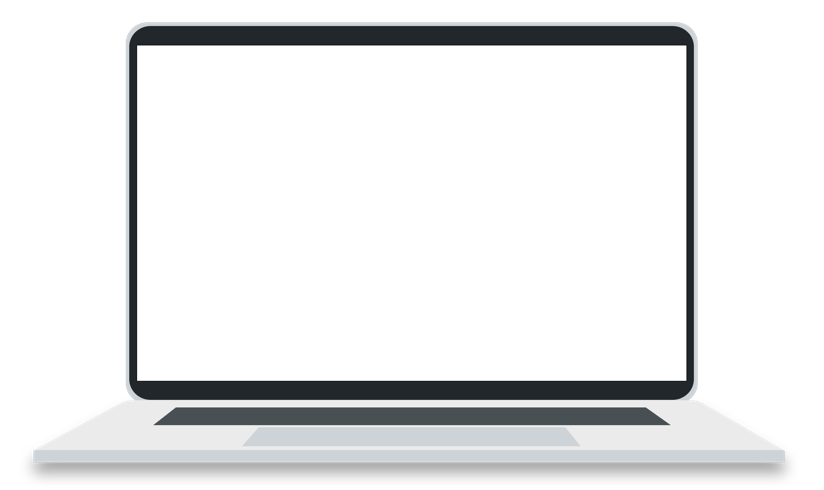 ‘In conversation with writers’ podcast - Jennifer Wong (23:31)
7
[Speaker Notes: Teacher note: these before, during and after listening questions draw upon the learning developed in Phase 6, activity 1 – structure and features of a podcast contained within the resource booklet of the Transport me to the ’real’ program.
Suggested answers to activities

1: Identify an example of a conversational tone used during the interview.
An example of a conversational tone is when the host said, 'Thanks so much for joining us, Jennifer. Can you tell us what inspired you to become a writer?'

2: Provide an example of narrative language used by Jennifer Wong when discussing her story.
An example of narrative language is when Jennifer Wong said, 'I grew up with a lot of health issues, so instead of running around outside, I spent a lot of time reading books.'

3: Record one open-ended question the host asked during the interview.
An open-ended question the host asked was, 'What drew you to write about mental health, specifically depression, in your work?'

4: Identify an active listening indicator used by the host during the interview.
An active listening indicator used by the host is when they said, 'That's interesting,' after Jennifer Wong shared her thoughts.

5: Provide an example of technical vocabulary used by Jennifer Wong in discussing her research.
An example of technical vocabulary used by Jennifer Wong is when she mentioned 'cognitive behavioural therapy' while discussing how depression is treated.]
Podcast – structure and features (3)
Post-listening
After listening to the podcast, answer the following questions:
How did the introduction set the tone for the podcast?
How did the guest introduction of Jennifer Wong prepare the audience for what to expect in the interview?
How did Jennifer Wong use humour to discuss depression in ‘Swimming with Dolphins’?
How did the host use open-ended questions to guide the conversation?
What role did active listening indicators play in the flow of the interview?
8
[Speaker Notes: Teacher note: these before, during and after listening questions draw upon the learning developed in Phase 6, activity 1 – structure and features of a podcast contained within the resource booklet of the Transport me to the ’real’ program.
Suggested answers to questions

Question 1: How did the introduction set the tone for the podcast?
The introduction set the tone by explaining that 'In Conversation with Writers' is a show about how authors talk about real-life issues through their stories. It mentioned that this episode would focus on mental health and humour, getting the listeners ready for an interesting and thoughtful discussion.

Question 2: How did the guest introduction of Jennifer Wong prepare the audience for what to expect in the interview?
The guest introduction told the listeners about Jennifer Wong's work and her unique way of writing about mental health using humour. This helped the audience know who she is and what kind of discussion to expect.

Question 3: How did Jennifer Wong use humour to discuss depression in 'Swimming with Dolphins'?
Jennifer Wong used humour to make talking about depression easier to understand and relate to. She shared a funny idea about swimming with dolphins to treat depression, which made a serious topic more approachable.

Question 4: How did the host use open-ended questions to guide the conversation?
The host asked questions that let Jennifer Wong give detailed answers and tell stories. This helped her explain her thoughts and experiences more fully, making the interview more interesting.

Question 5: What role did active listening indicators play in the flow of the interview?
Active listening indicators, like the host saying 'I see' or 'That's interesting,' showed that the host was paying attention. This made Jennifer Wong feel heard and encouraged her to keep talking, which kept the conversation flowing smoothly.]
Grammar in context
9
[Speaker Notes: Teacher note: this slide has been used to identify the grammar in context activities and should be deleted or hidden when using in a classroom setting. It is not expected that students would complete each slide one after the other. The information and activities should be explored when appropriate and related to student need.

This set of exercises is designed to guide students in practising various grammatical concepts by writing and analysing the model podcast transcript. Students will require a copy of the transcript of the podcast interview (which can be found in the resource booklet).

Students will construct simple, declarative, exclamatory and imperative sentences; use adjectival and adverbial clauses; ensure subject-verb agreement; correctly apply prepositions, articles, and conjunctions; elaborate noun groups; use appropriate verb tenses and modifiers; and practice proper punctuation for citing sources and controlling pace. The goal is to enhance students' understanding and application of these grammar points through practical exercises that also develop the writing skills that build towards their assessment.]
Simple and declarative sentences
Grammar in context 1 – giving clear and precise information
Host: ‘You mentioned Beyond Blue.’
This sentence is both simple AND declarative.
Simple sentence: a simple sentence consists of one independent clause with a subject (‘You’) and a predicate (‘mentioned Beyond Blue’).
Declarative sentence: a declarative sentence makes a statement (‘You mentioned Beyond Blue.’) and ends with a full stop.
Your turn
Can you find an example of another simple declarative sentence in the transcript of the podcast?
As a host, write 3 simple declarative sentences introducing a fictional guest on your own podcast.
10
[Speaker Notes: Teacher note: students will require a copy of the transcript of the Jennifer Wong podcast interview to complete this exercise.

Overview: simple declarative sentences allow the composer to convey basic information when clarity is the main requirement. Discuss with students why this would be useful and effective near the start of a podcast, or at other key moments in the podcast.
Understanding the grammar: a simple sentence consists of one independent clause containing a subject (the person or thing performing the action) and a predicate (the part of the sentence containing the verb and describing the subject's action). A declarative sentence makes a statement and ends with a full stop. In the podcast example ‘This is an ABC podcast,’ ‘This’ is the subject, and ‘is an ABC podcast’ is the predicate.

To begin the lesson, teachers might consider connecting learning to the context of podcasts. They could ask, ‘Why might clear and precise information be particularly important in a podcast?’ This could lead to a discussion about the need for clarity in audio-only media. For sharing learning intentions, teachers could state: ‘We are learning to identify and construct simple and declarative sentences to effectively convey information in a podcast.’

For chunking and sequencing, teachers might use the example ‘This is an ABC podcast’ to explain simple sentences first, then move on to declarative sentences. They could discuss why this type of sentence is effective at the start of a podcast. To check for understanding, students could write their own examples of opening lines for different types of podcasts using simple, declarative sentences.

Teachers could employ a gradual release of responsibility approach for practice. They might start by modelling how to find simple, declarative sentences in a podcast transcript, discussing how these sentences contribute to the podcast's clarity. Then, they could guide students to find examples in pairs, before having them independently create three sentences a podcast host might use to introduce a guest.

Throughout the lesson, teachers may use effective questioning to deepen understanding of the grammar's role in podcasting. They could ask, ‘How do simple, declarative sentences help listeners quickly grasp key information?’ or ‘When during a podcast might it be particularly important to use simple, declarative sentences?’ Encouraging students to justify their answers can promote critical thinking about both grammar and podcast composition.

To wrap up, teachers might consider having students self-assess their understanding using success criteria such as ‘I can explain how simple, declarative sentences contribute to a podcast's clarity,’ and ‘I can create effective simple, declarative sentences for use in a podcast introduction.’]
Exclamatory and imperative sentences
Grammar in context 2 – requesting and encouraging more information
Jennifer: ‘That’s not real!’
Exclamatory sentence: expresses strong emotion and ends with an exclamation mark.
‘Tell me more about why you included different writing styles.’
Imperative sentence: gives a command, shows encouragement or makes a request (‘Tell me more … ’).
Your turn
Can you find an example of another exclamatory and imperative sentence from the guest in the transcript of the podcast? Which is it? Exclamatory or imperative? How do you know?
As the host, write 2 imperative sentences encouraging the guest to elaborate or requesting information from the guest. Use a phrase such as ‘Tell me more about … ’ to start your sentences.
11
[Speaker Notes: Teacher note: students will require a copy of the transcript of the Jennifer Wong podcast interview to complete this exercise.

Overview: the phrase ‘tell me more’ feels like an imperative and this is a good opportunity to discuss tone and intonation with students and ask them to practise different ways of saying this sentence. Listen to the host and find other examples of this kind of phrase. Its purpose is to show interest and encourage the guest to say more.Understanding the grammar: an exclamatory sentence expresses strong emotion and ends with an exclamation mark. In podcasts, these can convey enthusiasm or surprise, enhancing listener engagement. An imperative sentence gives a command, shows encouragement or makes a request. In podcasting, imperatives are often used to guide the conversation or prompt elaboration from guests.

To begin the lesson, teachers might consider connecting learning to the dynamic nature of podcast conversations. They could ask, 'How do podcasters keep their conversations lively and interesting?' This could lead to a discussion about using different sentence types for various purposes. For sharing learning intentions, teachers could state: 'We are learning to identify and construct exclamatory and imperative sentences to create engaging podcast dialogue.’

For chunking and sequencing, teachers might start with exclamatory sentences, using the example 'That's not real!' to discuss how it conveys strong emotion. They could then move to imperative sentences, examining 'Tell me more about why you included different writing styles.' To check for understanding, students could identify examples of each sentence type and create their own examples imagining they're reacting to surprising podcast content.

Teachers could employ a gradual release of responsibility approach for practice. They might start by modelling how to identify these sentence types in a podcast transcript, discussing their effects on the conversation's flow and listener engagement. Then, they could guide students to find examples in pairs, before having them independently create exclamatory sentences expressing a guest's surprise and imperative sentences a host might use to encourage elaboration.

Throughout the lesson, teachers may use effective questioning to deepen understanding of these sentence types' roles in podcasting. They could ask, 'How do exclamatory sentences help convey a podcaster's personality?' or 'Why might a podcast host use imperative sentences when interviewing a guest?' Encouraging students to justify their answers can promote critical thinking about both grammar and effective podcast hosting techniques.

To wrap up, teachers might consider having students self-assess their understanding using success criteria such as 'I can explain how exclamatory and imperative sentences contribute to engaging podcast dialogue,' and 'I can create effective exclamatory and imperative sentences for use in a podcast conversation.']
Adjectival and adverbial clauses
Grammar in context 3 – elaborating on information
Host: ‘Jennifer Wong, a talented writer whose work has appeared in many places, is our guest today.’
Adjectival clause: a dependent clause (‘a talented writer whose work has appeared in many places’) that modifies a noun or pronoun (‘Jennifer Wong’).
‘When I was in hospital for depression, they managed it.’
Adverbial clause: a dependent clause (‘When I was in hospital for depression’) that modifies a verb, adjective or another adverb (‘they managed it’).
Your turn
Can you find an example of a sentence with either an adjectival or adverbial clause in the transcript of the podcast? Which is it? Adjectival or adverbial clause? How do you know?
As a host, write one sentence with an adjectival clause introducing your guest’s qualifications and one sentence with an adverbial clause indicating the timing of the interview.
12
[Speaker Notes: Teacher note: students will require a copy of the transcript of the Jennifer Wong podcast interview to complete this exercise.

Overview: these types of clauses are not usually necessary for the reader to understand the text. ‘Jennifer Wong is our guest today’ would work fine as an opening sentence. Discuss with students why the host would give extra information. What kinds of information are necessary, interesting and relevant. Which can be left out?Understanding the grammar: An adjectival clause is a dependent clause that modifies a noun or pronoun, providing additional information about it. In podcasts, these are often used to introduce guests or describe topics. An adverbial clause is a dependent clause that modifies a verb, adjective or another adverb, often providing context about time, place or manner. In podcasting, these can add depth to descriptions or explanations.

To begin the lesson, teachers might consider connecting learning to the need for detailed information in podcasts. They could ask, 'How do podcast hosts provide rich descriptions without making their speech too complex?' This could lead to a discussion about using clauses to add information efficiently. For sharing learning intentions, teachers could state: 'We are learning to identify and construct adjectival and adverbial clauses to provide detailed information in a podcast context.’

For chunking and sequencing, teachers might start with adjectival clauses, using the example 'Jennifer Wong, a talented writer whose work has appeared in many places, is our guest today.' They could discuss how this clause adds important information about the guest. Then, they could move to adverbial clauses, examining 'When I was in hospital for depression, they managed it.' To check for understanding, students could identify the main clause and the dependent clause in each example, explaining how the dependent clause adds to the sentence's meaning.

Teachers could employ a gradual release of responsibility approach for practice. They might start by modelling how to identify these clause types in a podcast transcript, discussing how they enhance the content's richness. Then, they could guide students to find examples in pairs, before having them independently create sentences with adjectival clauses to introduce a fictional podcast guest and adverbial clauses to set the context for an interview.

Throughout the lesson, teachers may use effective questioning to deepen understanding of these clauses' roles in podcasting. They could ask, 'How do adjectival clauses help a podcast host quickly establish a guest's credentials?' or 'Why might a podcast guest use adverbial clauses when sharing personal experiences?' Encouraging students to justify their answers can promote critical thinking about both grammar and effective communication in podcasts.

To wrap up, teachers might consider having students self-assess their understanding using success criteria such as 'I can explain how adjectival and adverbial clauses contribute to detailed podcast content,' and 'I can create effective sentences with adjectival and adverbial clauses for use in a podcast introduction or interview.']
Agreement
Grammar in context 4 – making sure meaning is clear
Jennifer: ‘It’s pretty likely that we’ll have either a direct or indirect experience with depression.’
Agreement: ensuring parts of a sentence match in number and person. In this example the subject (‘we’) and the verb (‘will have’) match in number (plural) and person (first person).
Your turn
Can you find an example of another sentence with agreement in the transcript of the podcast?
As a guest, write 3 sentences about your experience that show subject – verb agreement and use different prepositions.
13
[Speaker Notes: Teacher note: students will require a copy of the transcript of the Jennifer Wong podcast interview to complete this exercise.

Overview: agreement between nouns and verbs is important for the reader to be able to follow meaning clearly. You could explore some non-examples (or incorrect examples) with students to see how incorrect agreement can interfere with the clarity of the sentence.
Understanding the grammar: Agreement in grammar refers to the matching of different parts of a sentence in number and person, particularly between subjects and verbs. In podcasts, maintaining proper agreement is crucial for clarity and professionalism, ensuring that the speaker's message is accurately conveyed to the listeners.

To begin the lesson, teachers might consider connecting learning to the importance of clear communication in podcasts. They could ask, 'Why is it important for podcast hosts and guests to speak clearly and correctly?' This could lead to a discussion about how grammatical errors might confuse listeners or diminish the speaker's credibility. For sharing learning intentions, teachers could state: 'We are learning to identify and use correct subject – verb agreement to ensure clear meaning in podcast dialogue.’

For chunking and sequencing, teachers might start by explaining subject-verb agreement using the example 'It's pretty likely that we'll have either a direct or indirect experience with depression.' They could highlight how 'we' (plural subject) matches with 'will have' (plural verb form). 

To check for understanding, students could create their own sentences about podcast topics, ensuring correct agreement.

Teachers could employ a gradual release of responsibility approach for practice. They might start by modelling how to identify and correct agreement. Then, they could guide students to find and correct errors in pairs, before having them independently create sentences with correct agreement, imagining they're discussing various topics as podcast guests.

Throughout the lesson, teachers may use effective questioning to deepen understanding of agreement's role in podcasting. They could ask, 'How might incorrect agreement affect a listener's understanding of a podcast?' or 'Why is it particularly important for podcast hosts to model correct agreement?' Encouraging students to justify their answers can promote critical thinking about both grammar and effective podcast communication.

To wrap up, teachers might consider having students self-assess their understanding using success criteria such as 'I can explain why correct agreement is important in podcast dialogue,' and 'I can create sentences with correct subject – verb agreement for use in a podcast discussion.']
Articles and conjunctions
Grammar in context 5 – defining and connecting with precision
Host: ‘She’s also the presenter of the TV series Chopsticks or Fork and has worked on many other exciting projects.’
Articles: words (a, an, the) that define a noun as specific or unspecific. In this example, the article (‘the’) defines the noun (‘presenter’) as specific.
Conjunctions: words that connect clauses or sentences (for example ‘and’, but, or).
Your turn
Can you find an example of a sentence with an article and another with a conjunction in the transcript of the podcast?
As a host, write 3 sentences introducing the podcast topic using articles and conjunctions correctly to be clear and precise about what you are explaining.
14
[Speaker Notes: Teacher note: students will require a copy of the transcript of the Jennifer Wong podcast interview to complete this exercise.
Overview: ask students what would change between ‘the presenter’ and ‘a presenter’. The simple word conveys clear information about her role in the TV series. Then ask students what the effect would be of leaving out ‘and has worked … projects’. Is the extra information important to clarify why she has been chosen for the interview? Ensure that the student writing for ‘Your turn’ activity 2 is centred on conveying very clear and precise information about the topic or guest. Ask questions (divergent questions) about article and conjunction use that force the student to justify the choice: why not use ‘a’ here instead of ‘the’, for example?

Understanding the grammar: Articles (a, an, the) define nouns as specific or unspecific, while conjunctions (e.g., and, but, or) connect clauses or sentences. In podcasts, proper use of articles helps provide clarity about the topics or people being discussed, while conjunctions help create smooth, logical flow in speech.

To begin the lesson, teachers might consider connecting learning to the need for precision and fluency in podcast dialogue. They could ask, 'How do podcast hosts make their introductions and explanations clear and easy to follow?' This could lead to a discussion about the role of articles in specifying topics and conjunctions in connecting ideas. For sharing learning intentions, teachers could state: 'We are learning to use articles and conjunctions effectively to define topics precisely and connect ideas smoothly in podcast speech.’

For chunking and sequencing, teachers might start with articles, using the example 'She's also the presenter of the TV series Chopsticks or Fork.' They could discuss how 'the' specifies a particular presenter and TV series. Then, they could move to conjunctions, examining how 'and' in '...and has worked on many other exciting projects' connects additional information. To check for understanding, students could identify articles and conjunctions in sample podcast scripts, explaining their functions.

Teachers could employ a gradual release of responsibility approach for practice. They might start by modelling how to use articles and conjunctions effectively in podcast introductions. Then, they could guide students in pairs to craft introductions for imaginary podcast episodes, focusing on clear use of articles and smooth connections with conjunctions. Finally, students could independently write their own podcast introductions, applying these concepts.

Throughout the lesson, teachers may use effective questioning to deepen understanding of these elements' roles in podcasting. They could ask, 'How does using "the" instead of "a" change the meaning when introducing a guest?' or 'Why might a podcast host use conjunctions like "but" or "however" when discussing a topic?' Encouraging students to justify their answers can promote critical thinking about both grammar and effective podcast communication.

To wrap up, teachers might consider having students self-assess their understanding using success criteria such as 'I can explain how articles contribute to precision in podcast introductions,' and 'I can use conjunctions effectively to create smooth transitions in podcast dialogue.']
Elaborated noun groups
Grammar in context 6 – being more informative with noun groups
Host: ‘Our guest today is Jennifer Wong, a talented writer whose work has appeared in many places like ABC Every Day and The Guardian.’
Elaborated noun groups: groups of words that expand a noun by adding descriptive details. In this example the elaborated noun group ‘a talented writer whose work has appeared in many places like ABC Every Day and The Guardian’ adds descriptive details to the noun ‘Jennifer Wong’.
Your turn
Can you find an example of another sentence with an elaborated noun group in the transcript of the podcast?
As a guest, write 2 sentences describing a fictional project you worked on using elaborated noun groups.
15
[Speaker Notes: Teacher note: students will require a copy of the transcript of the Jennifer Wong podcast interview to complete this exercise.

Overview: nouns by themselves are important for clarity of information. Experiment with sentences like this on the board to see how more information can shift the focus from the original noun, then to basic information, then to elaborations that add to interest. Start with ‘She is a writer’ then ‘she is a talented writer’. Write the components up and discuss whether it’s better to have them split up. For instance, ‘She is a talented writer. Her work has appeared in many places. These places include ABC Every Day and The Guardian or combined using the conjunction ‘whose’. Explore the other examples the students find to see the mechanics of how the elaborated noun group is connected together.Understanding the grammar: elaborated noun groups are groups of words that expand a noun by adding descriptive details. In podcasts, these are particularly useful for introducing guests, describing topics or providing rich, concise information to listeners without the need for multiple sentences.

To begin the lesson, teachers might consider connecting learning to the need for informative yet concise language in podcasts. They could ask, 'How do podcast hosts pack a lot of information into a short introduction?' This could lead to a discussion about using descriptive language efficiently. For sharing learning intentions, teachers could state: 'We are learning to construct and use elaborated noun groups to provide detailed information concisely in podcast dialogue.’

For chunking and sequencing, teachers might start by breaking down the example: 'Jennifer Wong, a talented writer whose work has appeared in many places like ABC Every Day and The Guardian.' They could identify the core noun ('Jennifer Wong') and then examine how each part of the elaborated noun group adds information. To check for understanding, students could try expanding simple nouns (for example, 'the podcast') into elaborated noun groups relevant to a podcast context.

Teachers could employ a gradual release of responsibility approach for practice. They might start by modelling how to create elaborated noun groups to introduce podcast topics or guests. Then, they could guide students in pairs to craft introductions for imaginary podcast guests, focusing on building informative noun groups. Finally, students could independently write descriptions of fictional projects they've worked on, as if they were guests on a podcast.

Throughout the lesson, teachers may use effective questioning to deepen understanding of elaborated noun groups' role in podcasting. They could ask, 'How do elaborated noun groups help create a vivid picture for listeners?' or 'Why might a podcast host use elaborated noun groups when introducing a complex topic?' Encouraging students to justify their answers can promote critical thinking about both grammar and effective podcast communication.

To wrap up, teachers might consider having students self-assess their understanding using success criteria such as 'I can explain how elaborated noun groups contribute to informative podcast content,' and 'I can create effective elaborated noun groups to describe topics or people in a podcast context.']
Modality – student resource
Grammar in context 7a – expressing possibility, humility and hesitation
Jennifer: ‘I guess … It’s pretty likely that … things that may, or may not, help with depression.’
Modality can help a writer or speaker express many attitudes: likelihood, possibility, certainty, ability, permission or obligation
People speaking about complex topics often do not want to sound too certain of themselves or arrogant: modality expressing an attitude of possibility and humility shows that someone has an open mind.
This kind of modality can take the form of:
verb choices (‘I guess’ instead of ‘I know’)  
expressions with different adverbs (‘It’s pretty likely that’ instead of ‘It’s definitely’)
modal verbs such as ‘may’ or ‘must’ that come before the main verb (‘that may help’).
16
[Speaker Notes: Teacher note: for this grammar area, the information and explanations appear on this slide and the activity is on the following slide. Students will require a copy of the transcript of the Jennifer Wong podcast interview to complete this exercise.

Overview: discuss with students the difference between a sentence such as ‘I am going to the shops’ and ‘I should go to the shops’ (use examples from the model text if you can). The key point is that both sentences convey similar information, but the second indicates the attitude of the speaker. It is something they feel obligated to do. Co-construct other examples with the students. How might a parent indicate that they are not sure, but there is a small chance that they will go to the shops on their way home? (might) What’s the difference in attitude between ‘You must pick up my parcel from the post office’ and ‘Pick up my parcel please.’ To play with and extend language work (a must!) discuss other ways attitude could be signalled. What does ‘If you don’t go to the shop, I’ll … ’ indicate about the relationship?

Understanding the grammar: modality expresses likelihood, possibility, certainty, ability, permission or obligation. But modality can be constructed in different ways – verbs choices, expressions and modal verbs. In podcasts, these forms are crucial for conveying the speaker's attitude, level of certainty or suggestions about topics being discussed.

To begin the lesson, teachers might consider connecting learning to the nuanced expression of ideas in podcasts. They could ask, 'How do podcast hosts and guests express their level of certainty about different topics?' This could lead to a discussion about why different kinds of guests would want to sound more or less sure of themselves. For sharing learning intentions, teachers could state: 'We are learning to use modality effectively to express possibility and humility in podcast dialogue.’

For chunking and sequencing, teachers might start with the examples, ‘I guess … It’s pretty likely that …’ and discuss ways to make these more confident. They could discuss how ‘may' expresses possibility, humility and uncertainty (not because she doesn’t know, but because it is a complex topic and she has an open mind). Then, they might introduce other forms of modality and then other modal verbs like 'might', 'should’ and 'must', explaining how each conveys a different level of certainty or confidence about a topic. To check for understanding, students could rewrite the example sentence using different forms and discuss how the meaning changes.]
Modality – student activity
Grammar in context 7b – expressing possibility, humility and hesitation
Jennifer: ‘I guess … It’s pretty likely that … things that may, or may not, help with depression.’
Your turn
Jennifer’s answers often show that she has an attitude of possibility and humility to her subject matter, rather than arrogance and certainty. We have given you 3 examples of her use of language in red at top of the slide. How many more expressions like this can you find in the transcript?
For each example you find, write next to it if the modality is created by the choice of verb, a different expression or a modal verb.
As a guest, write 2 sentences expressing possibility, humility and hesitancy about a project you have been working on.
17
[Speaker Notes: Teacher note: students will require a copy of the transcript of the Jennifer Wong podcast interview to complete this exercise.

Teachers could employ a gradual release of responsibility approach for practice. They might start by modelling how to use modal verbs in podcast scenarios, such as making predictions about future episodes or discussing uncertain facts. Then, they could guide students in pairs to create short podcast-style dialogues using various forms of modality. Finally, students could independently write sentences expressing possibility, humility and hesitancy about their topic.

Throughout the lesson, teachers may use effective questioning to deepen understanding of modal verbs' role in podcasting. They could ask, “How does using ‘might’ instead of ‘will’ change the tone of a podcast prediction?” or “Why would a podcast guest use ‘I guess’ when giving advice to listeners?” Encouraging students to justify their answers can promote critical thinking about both grammar and effective podcast communication.

To wrap up, teachers might consider having students self-assess their understanding using success criteria such as 'I can explain how modality can contribute to expressing certainty in podcast discussions,' and 'I can use modal verbs effectively to convey attitude and possibility in a podcast context.']
References
This presentation contains NSW Curriculum and syllabus content. The NSW Curriculum is developed by the NSW Education Standards Authority. This content is prepared by NESA for and on behalf of the Crown in the right of the State of New South Wales. The material is protected by Crown copyright.
Please refer to the NESA Copyright Disclaimer for more information https://educationstandards.nsw.edu.au/wps/portal/nesa/mini-footer/copyright. 
NESA holds the only official and up-to-date versions of the NSW Curriculum and syllabus documents. Please visit the NSW Education Standards Authority (NESA) website https://educationstandards.nsw.edu.au/wps/portal/nesa/home and the NSW Curriculum website https://curriculum.nsw.edu.au.
English K-10 Syllabus © NSW Education Standards Authority (NESA) for and on behalf of the Crown in right of the State of New South Wales, 2022.
AERO (Australian Education Research Organisation) (2024a) Explain learning objectives, AERO website, accessed 16 April 2024.
AERO (Australian Education Research Organisation) (2024b) Why explicit instruction works, AERO website, accessed 16 April 2024.
CESE (Centre for Education Statistics and Evaluation) (2017) Cognitive load theory: Research that teachers really need to understand, NSW Department of Education, accessed 16 April 2024.
Griffin P (2018) Assessment for teaching, Cambridge University Press. 
State of New South Wales (Department of Education) (2024) Explicit teaching strategies, NSW Department of Education website, accessed 5 April 2024. 
State of New South Wales (Department of Education) (2024) the Explicit teaching – Driving learning and engagement, Centre for Education Statistics and Evaluation website, accessed 5 April 2024.
18
Copyright
© State of New South Wales (Department of Education), 2024
The copyright material published in this resource is subject to the Copyright Act 1968 (Cth) and is owned by the NSW Department of Education or, where indicated, by a party other than the NSW Department of Education (third-party material). 
Copyright material available in this resource and owned by the NSW Department of Education is licensed under a Creative Commons Attribution 4.0 International (CC BY 4.0) license. 
This license allows you to share and adapt the material for any purpose, even commercially. 
Attribution should be given to © State of New South Wales (Department of Education), 2024. 
Material in this resource not available under a Creative Commons license: 
the NSW Department of Education logo, other logos and trademark-protected material 
material owned by a third party that has been reproduced with permission. You will need to obtain permission from the third party to reuse its material. 
Links to third-party material and websites 
Please note that the provided (reading/viewing material/list/links/texts) are a suggestion only and implies no endorsement, by the New South Wales Department of Education, of any author, publisher, or book title. School principals and teachers are best placed to assess the suitability of resources that would complement the curriculum and reflect the needs and interests of their students. 
If you use the links provided in this document to access a third-party's website, you acknowledge that the terms of use, including licence terms set out on the third-party's website apply to the use which may be made of the materials on that third-party website or where permitted by the Copyright Act 1968 (Cth). The department accepts no responsibility for content on third-party websites.
[Speaker Notes: Slide not shared]